BIT Review Session 3
By Dominic Tam
The Cubital Fossa
Cube?
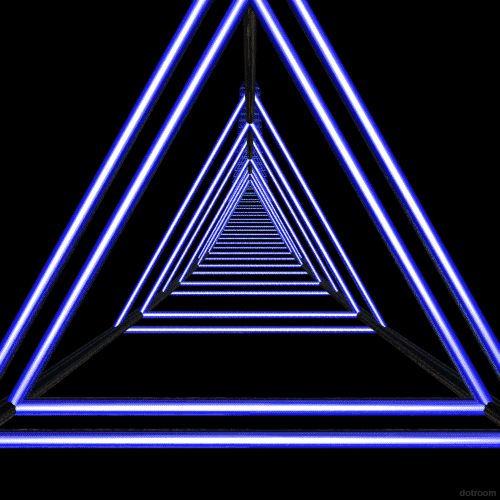 The Cubital Fossa
“Cubitus” - Elbow
Triangular Space on anterior elbow
The Cubital Fossa
Laterally – medial border of Brachioradialis

Medially – lateral border of pronator teres

Superiorly – imaginary line between the medial & lateral epicondyles

Inferiorly – division of brachial artery into radial & ulnar arteries
The Cubital Fossa
Floor
Brachialis
Supinator

Roof
Bicipital aponeurosis
Median cubital vein
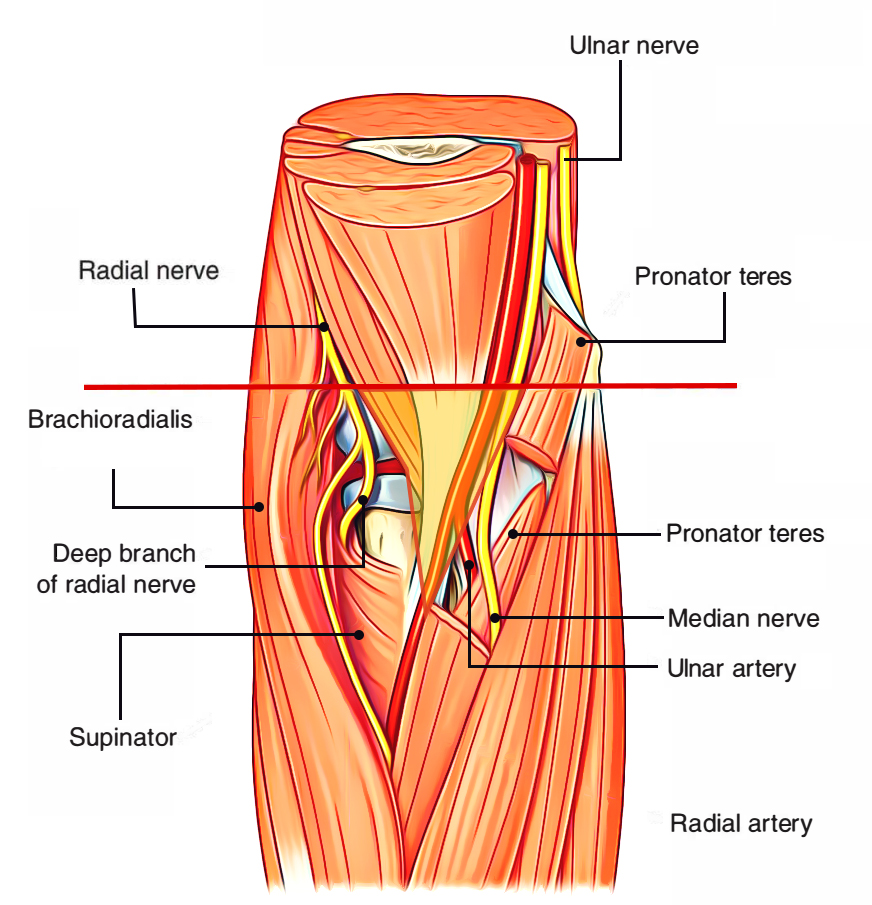 6
The Cubital Fossa
Contents (lateral to medial)
Radial nerve
Biceps tendon 
Brachial artery
Median nerve
Also are the epitrochlear lymph nodes
Question #1
Which structure does not pass through the cubital fossa?
Ulnar nerve
Radial Nerve 
Median Nerve
Brachial Artery
Question #1
Which structure does not pass through the cubital fossa?
Ulnar nerve
Radial Nerve 
Median Nerve
Brachial Artery
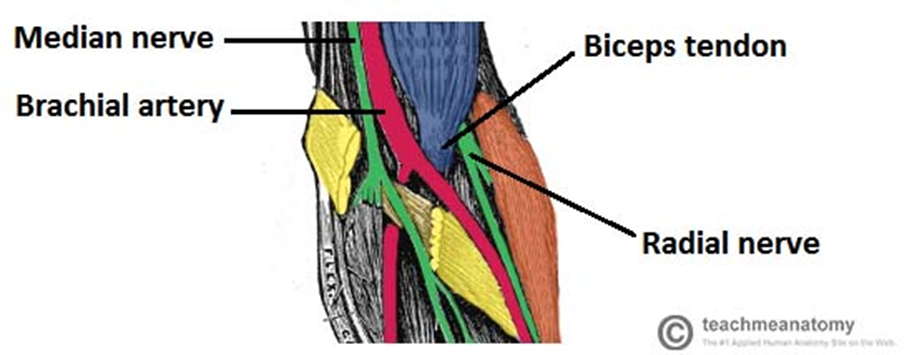 Question #2
What forms the lateral border of the cubital fossa?
Medial border of brachioradialis
Lateral border of brachioradialis
Medial border of pronator teres
Lateral border of pronator teres
Question #2
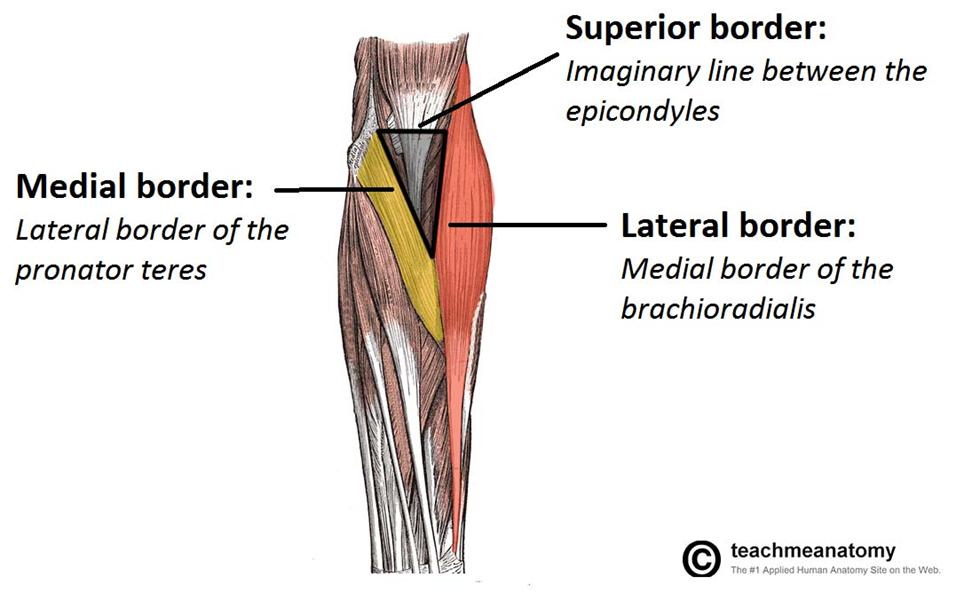 What forms the lateral border of the cubital fossa?
Medial border of brachioradialis
Lateral border of brachioradialis
Medial border of pronator teres
Lateral border of pronator teres
Question #3
What structure(s) helps form the roof of the cubital fossa?
Median Cubital Vein
Tricepital Aponeurosis
Bicepital Aponeurosis
Supinator muscle
Question #3
What structure(s) helps form the roof of the cubital fossa?
Median Cubital Vein
Tricepital Aponeurosis
Bicepital Aponeurosis
Supinator muscle
Question #4
What structure is the most lateral relation of the median nerve in the cubital fossa?
Brachial Artery
Biceps tendon 
Radial Nerve
Ulnar Nerve
Question #4
What structure is the most lateral relation of the median nerve in the cubital fossa?
Brachial Artery
Biceps tendon 
Radial Nerve
Ulnar Nerve
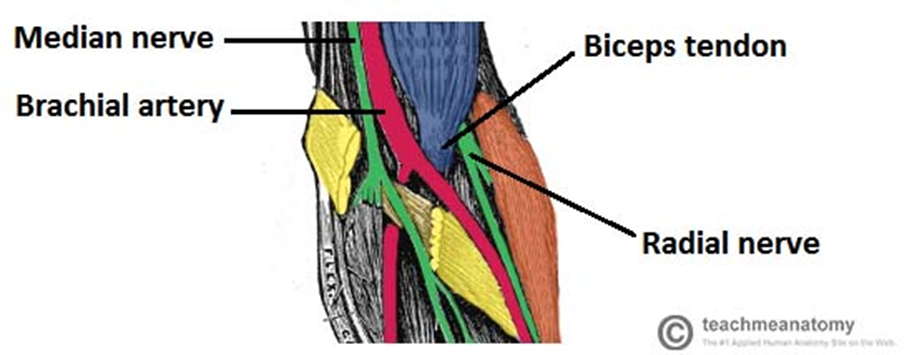 Muscles of Forearm
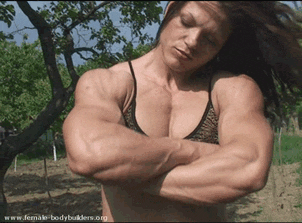 Muscles of the Forearm
Made up of:
Flexors (anterior) compartment (median & ulnar nerves)
Extensor (posterior) compartment (radial nerve)
Move the forearm and the wrist
Superficial Flexors of the Forearm
Pronator teres
Flexor carpi radialis
Palmaris longus
Flexor carpi ulnaris
Flexor digitorum superficialis
Pronator Teres
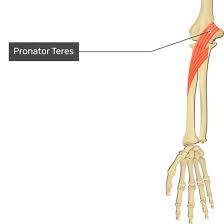 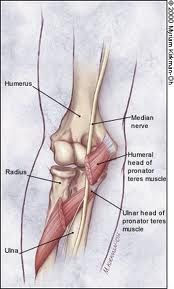 Median nerve lies between the two heads
Ulnar artery lies deep to deep head
Flexor Carpi Radialis
Flexor digitorum superficialis
Palmaris longus
Flexor Carpi Ulnaris
Question #1
How many flexors in the anterior compartment of the forearm are there?

5
6
7
8
Question #1
How many flexors in the anterior compartment of the forearm are there?

5
6
7
8
Question #2
True or False?
The Biceps Brachii flexes the forearm
Question #2
True or False?
The Biceps Brachii flexes the forearm
True
Deep flexors of the forearm
Flexor digitorum profundus
Flexor pollicis longus
Pronator quadratus
Flexor Digitorum Profundus
Flexor Pollicis Longus
Pronator Quadratus
Question
What muscle(s )of the forearm is/are highlighted here?
Pronator Quadratus

2)   What other deep flexors of the forearm are missing?
FDP & FPL

3)   What is the nerve supply of the muscle?
Anterior interosseous branch of median nerve (C7,8)

4)   What is its action?
Pronation of wrist
Extensor superficial compartment
Brachioradialis
Extensor carpi radialis longus
Extensor carpi radialis brevis
Extensor digitorum
Extensor digiti minimi
Extensor carpi ulnaris
Anconeus
Brachioradialis
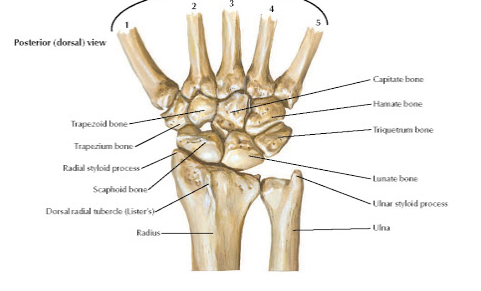 Extensor Carpi Radialis Longus
Extensor Carpi Radialis Brevis
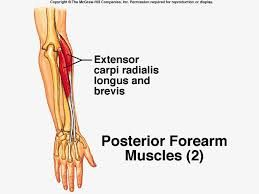 Extensor Digitorum
Extensor Digiti Minimi
Extensor Carpi Ulnaris
Anconeus
Identify the pinned structures
ECRB
Brachioradialis
ED
ECRL
ECU
ED minimi
Extensor deep compartment
Abductor pollicis longus
Extensor pollicis longus
Extensor pollicis brevis
Extensor indicis
Supinator
Abductor Pollicis Longus
Extensor Pollicis Longus
Extensor Pollicis Brevis
Extensor Indicis
Supinator
Identify the pinned structures and their nerve supply
Supinator
APL
EPB
EPL
EI
The anatomical snuffbox
A triangular groove on radial aspect of dorsal wrist
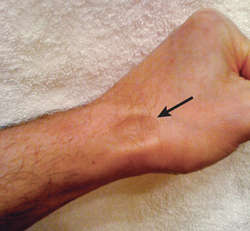 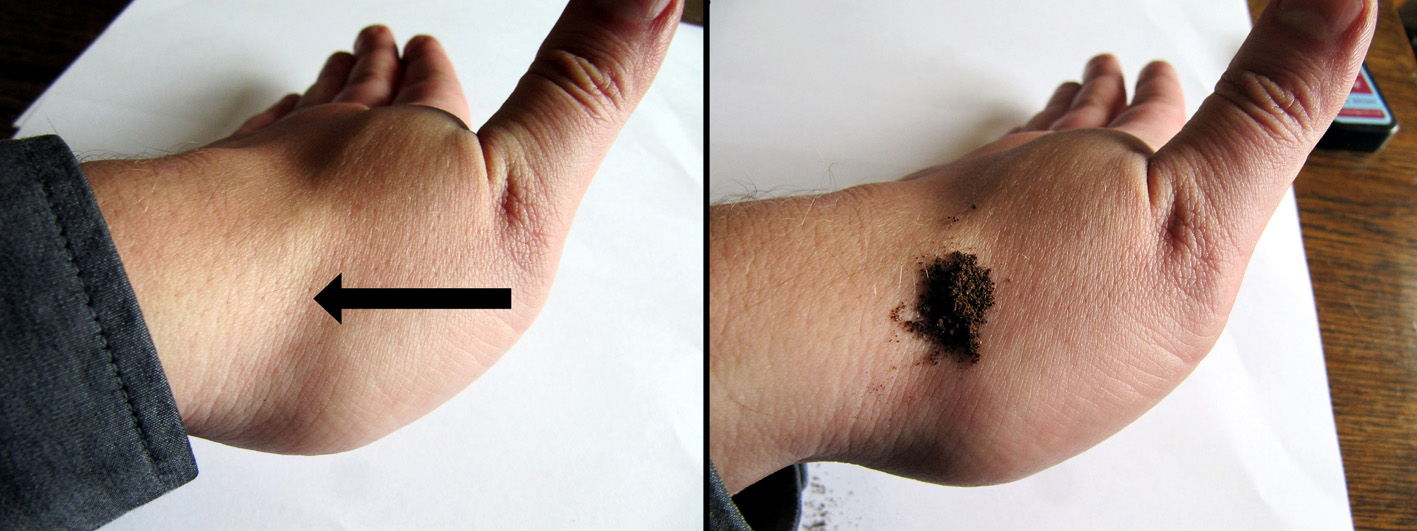 The anatomical snuffbox
Boundaries:
Lateral – APL, EPB
Medial – EPL
Proximal – styloid process of radius
Floor – carpal bones (scaphoid & triquetrum)
Roof - skin
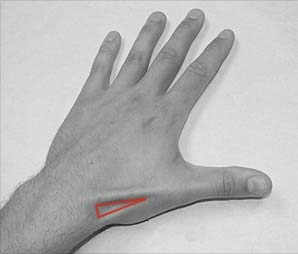 The anatomical snuffbox
Contents:
Branch of radial artery
Branch of radial nerve
Proximal end of Cephalic vein
Scaphoid & Trapezium
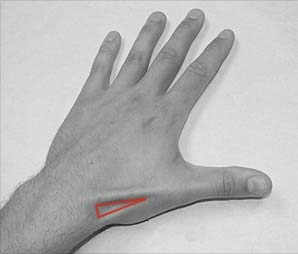 What is the medial boundary of the anatomical snuffbox?
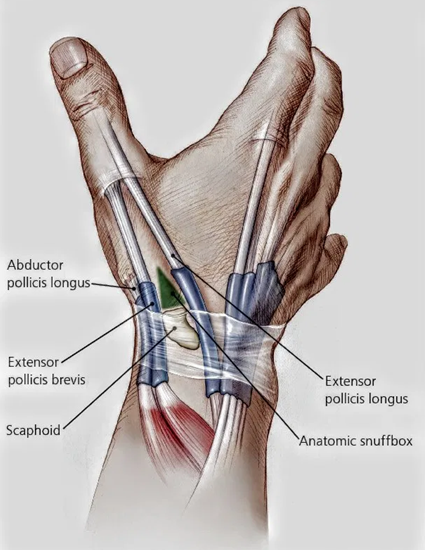 APL
EPB
EPL
APB
What is the medial boundary of the anatomical snuffbox?
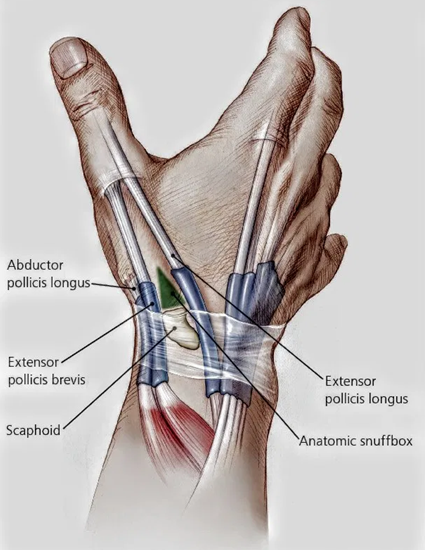 APL
EPB
EPL
APB
Muscles of hand
Thenar muscles of hand
Abductor pollicis brevis
Opponens pollicis
Flexor pollicis brevis
Adductor pollicis
Abductor Pollicis Brevis
Opponens Pollicis
Flexor Pollicis Brevis
Adductor Pollicis
Question
Which thenar muscle does not attach to the flexor retinaculum?
Abductor pollicis brevis
Opponens pollicis
Flexor pollicis brevis
Adductor pollicis
Question
Which thenar muscle does not attach to the flexor retinaculum?
Abductor pollicis brevis
Opponens pollicis
Flexor pollicis brevis
Adductor pollicis
Hypothenar muscles
Abductor digiti minimi
Flexor digiti minimi brevis
Opponens digiti minimi
Palmaris brevis
Abductor Digiti Minimi
Flexor digiti minimi brevis
Opponens Digiti Minimi Brevis
Palmaris Brevis
The lumbricals (‘worms’)
The Palmar InterosseiPAD-DAB
The dorsal interossei
Identify the tagged structures
APB
Abductor digiti minimi
FPB
FDMB
Identify the tagged structures
Opponens Pollicis
Opponens Digiti Minimi
Flexor Pollicis Longus
Lumbrical
Flexor Digitorum Profundus
Identify the tagged structure
Adductor  Pollicis
Important fascia and retinacula of hand
Flexor retinaculum
Extensor retinaculum
Palmar aponeurosis
Carpal tunnel
Ulnar canal
Flexor Retinaculum
aka the transverse carpal ligament
Medially: 
Pisiform
Hook of hamate
Laterally:
Scaphoid
Trapezium
Superficial Structures:
Ulnar nerve, ulnar artery, palmar branch of ulnar nerve, palmaris longus tendon, palmar cutaneous branch of median nerve
Extensor Retinaculum
aka the dorsal carpal ligament
Medially:
Pisiform
Triquetrum
Laterally:
Distal radius
Superficial structures:
- Superficial branch of the radial nerve
Palmar Aponeurosis
Triangular thickening
Apex: palmaris longus tendon
Base: 4 slips that insert into the skin overlying the MCP joints
Significant in Dupuytren contracture
Carpal Tunnel
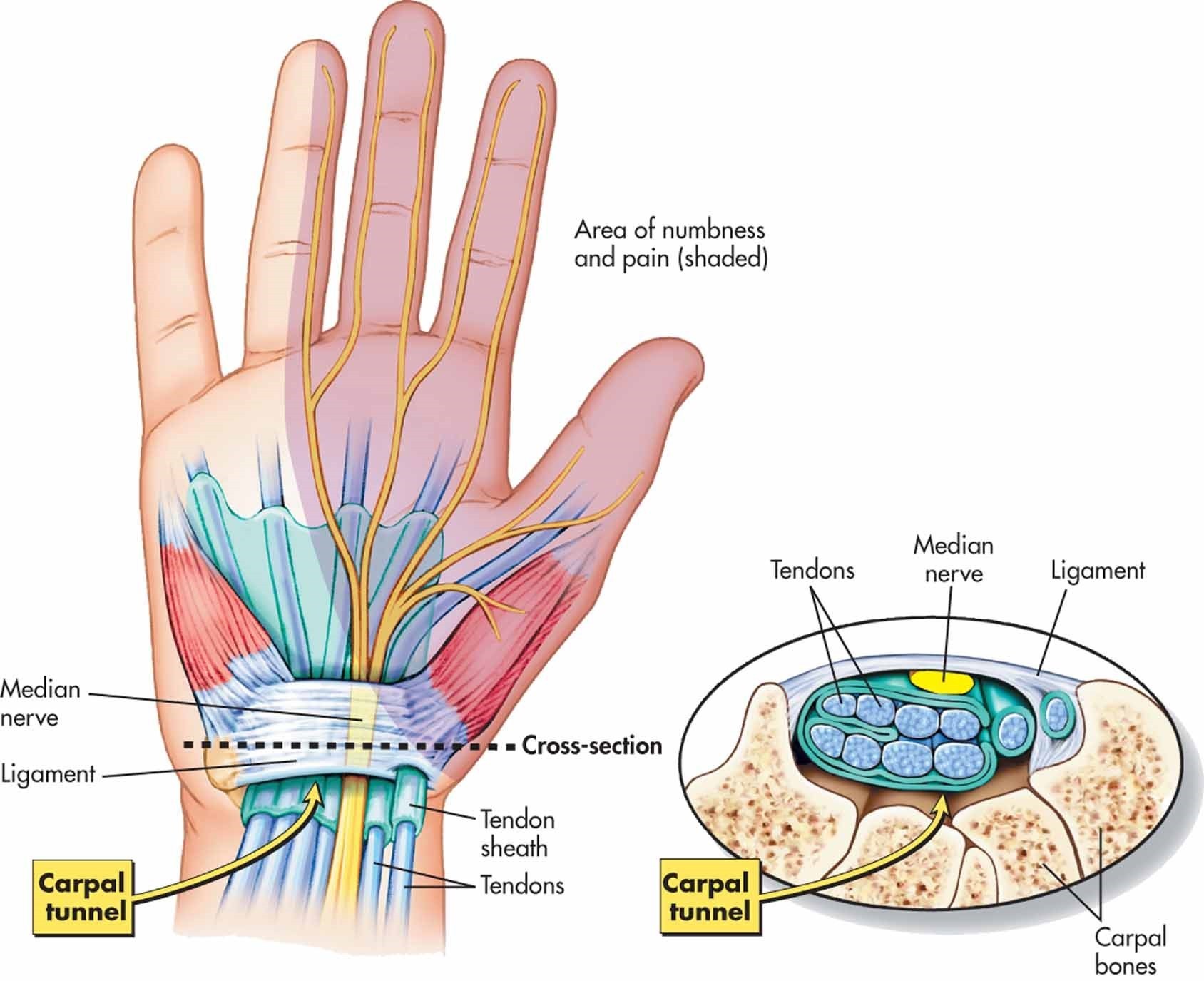 Contents:
Median nerve
Flexor pollicis longus tendon
4 tendons of flexor digitorum profundus
4 tendons of flexor digitorum superficialis
Clinical significance: Medial nerve compression
Ulnar Canal
Roof: palmar carpal ligament
Floor: flexor retinaculum & hypothenar muscles
Medial: pisiform
Laterally: hook of hamate
Contents:
Ulnar nerve
Ulnar artery
Clinical significance:
Ulnar nerve compression (Guyon Canal Syndrome)
Identify the structure
Flexor Retinaculum
Palmar Aponeurosis
Vasculature of the Upper Limb
Arteries
The Heart
Gives off the aorta:
Parts of the Aorta:
Ascending aorta
Arch of the Aorta
Descending (Thoracic) Aorta
Aortic Arch
The Aortic Arch gives off:
The brachiocephalic trunk (right side)
The left common Carotid
The left subclavian Artery
Theses supply the head & upper extremities
The Subclavian Artery
VIT C&D – named in relation to scalenus anterior (medial, posterior & lateral)
1st – Verterbral artery, Internal Thoracic Artery, Thyrocervical trunk
Thyrocervical trunk gives off the inferior thyroid, superficial cervical & suprascapular ateries
2nd – Costocervical trunk – superior intercostal & deep cervical  artery
3rd – Dorsal Scapular Artery
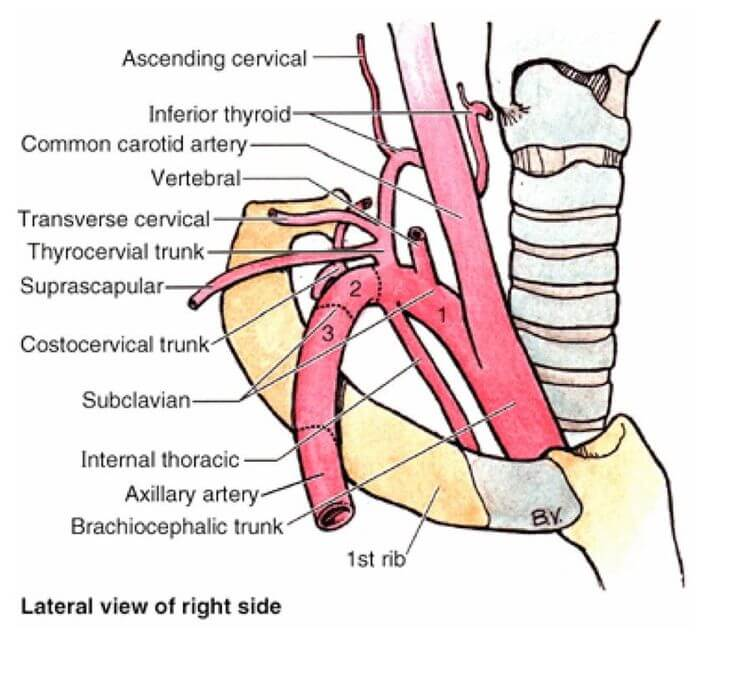 [Speaker Notes: Dorsal scapula artery supplies the levator scapulae, rhomboids and trapezius]
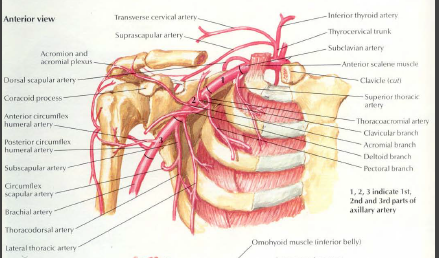 Axillary Artery
S – Superior Thoracic Artery – From 1st Part
Supplies muscles of the thoracic wall
A – Acromio-thoracic artery – From 2nd Part
Gives off 4 Branches (Clavicular, Acromial, Pectoral, Deltoid)
L – Lateral thoracic artery – From 2nd Part
Gives off a lateral mammary in females
S - Subscapular artery – From 3rd Part
Further gives off the circumflex artery
A – Anterior circumflex humeral artery – From 3rd Part
P – Posterior circumflex humeral artery – From 3rd Part (LARGER!)
Both supply the shoulder joint
[Speaker Notes: Superior thoracic artery – supplies subclavius, (superior part of) serratus anterior, parts of pec major and minor
Thoracoacromial artery – pec major & minor, deltoid, clavipectoral fascia
Lateral Thoracic artery – breast, pec major & minor, subscapularis, serratus anterior
Subscapular artery – subscapularis, supraspinatus & infraspinatus, latissimus dorsi, serratus anterior]
Brachial Artery
Begins at lower border of teres major
Gives off the profunda Brachii just inferiorly
Gives of radial collateral and middle collateral arteries

Brachial Artery gives off superior and inferior ulnar collaterals, then gives of radial and ulnar arteries (in the cubital fossa), below bicipital aponeurosis
[Speaker Notes: Profunda Brachii – triceps & nutrient artery to the humerus, given off just inferior to lower border of teres major
Brachial Artery – supplies muscles of the arm]
Elbow Anastomosis
The Ulnar Artery
Begins inferiorly to the cubital fossa 
Medial terminal branch of brachial artery
Supplies:
Elbow joint
Medial forearm muscles
Medial carpal bones
Medial three fingers
Median & ulnar nerves
[Speaker Notes: Branches:
Anterior and posterior ulnar recurrent arteries
Common interosseous artery – anterior and posterior interosseous arteries
Palmar and dorsal carpal branches
Terminal superficial and deep branches to the superficial and deep palmar arches]
The radial Artery
Begins inferiorly to the cubital fossa
Is the lateral terminal branch of the brachial artery
Supplies:
Elbow
Lateral forearm muscles
Lateral carpal bones
Thumb & index finger
Radial nerve
[Speaker Notes: Branches:
Radial recurrecnt artery
Palmar carpal branch
Superficial and deep palmar arches]
The Superficial Palmar Arch
Formed by:
Main – distal ulnar artery
And the superficial palmar branch of radial artery
Gives off three palmar metacarpal arteries
The Deep Palmar arch
Formed by:
Main – distal radial artery
And ulnar artery (deep palmar branch)
Gives off 3 palmar metacarpal arteries
Anastomoses with the superficial palamar arch via the common palmar digital arteries
Let’s trace the Arterial Supply of the Right Upper Limb
3 Parts of Aorta
Aortic Arch
Right Subclavian
Brachiocephalic Trunk
VIT CD
Profunda Brachii
SALSAP
Radial & Ulnar Arteries
Brachial Artery
Axillary Artery
Elbow Anastomosis
Superficial Palmar Arch
Deep Palmar Arch
Venous Drainage
The superficial veins
Cephalic vein
Basilic vein
Median antecubital vein
Cephalic vein
Originates of the radial side of the dorsal venous network at anatomical snuffbox
Lies on the lateral arm
Drain the palm, lateral forearm and arm
Drains into the axillary vein at the deltopectoral groove
Basilic Vein
Originates at the ulnar side of dorsal venous arch of the hand
Runs on the medial side
Joins the brachial vein at the outer border of teres major forming the axillary vein
Drains the palm, medial forearm and medial arm
Median antebrachial vein
Originates on the palmar venous network of the hand
Runs and drains into the median cubital vein
Drains the superficial structures of ventral mid-forearm and wrist
The deep veins
Each artery has an accompanying vein (venae commitantes)
Ie a radial and ulnar vein
These unite at the elbow to form the brachial vein
They communicate with the superficial veins via perforator veins
Brachial Vein
This vein accompanies the brachial artery
Becomes the axillary vein at the outer border of teres major
The axillary vein
Drains the upper limb, the axilla and lateral chest wall
Becomes the subclavian vein at the outer border of 1st rib
Subclavian Vein
Ultimately, will drain blood from the arms
Runs anteriorly to the anterior scalene
Ends at the venous angle forming the brachiocephalic vein, with the internal jugular
Brachiocephalic Vein
The right and left brachiocephalic vein becomes the superior vena cava
Question #1
What vein pierces the clavipectoral fascia?
Basilic Vein
Brachial Vein
Cephalic Vein
Axillary Vein
Question #1
What vein pierces the clavipectoral fascia?
Basilic Vein
Brachial Vein
Cephalic Vein
Axillary Vein
Question #2
Where does the Axillary Vein begin?
Outer border of teres major
Outer border of teres minor
Outer border of latissimus dorsi
Outer border of pectoralis major
Question #2
Where does the Axillary Vein begin?
Outer border of teres major
Outer border of teres minor
Outer border of latissimus dorsi
Outer border of pectoralis major
Clinical Correlations
Winging of the scapula
Laterally – dorsal scapular nerve damage
Medially – long thoracic nerve damage
Erb’s Palsy aka Waiter’s Tip
Most common brachial plexopathy in newborns (~85%) 
Upper Trunk plexopathy (C5/C6)
Shoulder adducted w/ arm internally rotated, extended & pronated w/ wrist flexed
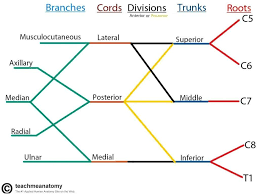 KLUMPKE’S PALSY AKA CLAW HAND C8 AND T1
Extremely rare obstetric complication => Incidence of total obstetric brachial plexopathies: 0.6%
Question #1
A child was born with his shoulder adducted, arm internally rotated, extended, pronatated and flexed at the wrist? What condition does this child have, and where is the damage?
a) Klumpke’s Palsy, damage to lower trunk
b) Klumpke’s Palsy, damage to middle trunk
c) Erb’s Palsy, damage to upper trunk
d) Winged Scapula, damage to Long Thoracic Nerve
Question #1
A child was born with his shoulder adducted, arm internally rotated, extended, pronatated and flexed at the wrist? What condition does this child have, and where is the damage?
a) Klumpke’s Palsy, damage to lower trunk
b) Klumpke’s Palsy, damage to middle trunk
c) Erb’s Palsy, damage to upper trunk
d) Winged Scapula, damage to Long Thoracic Nerve
Important Median Nerve Entrapment Syndromes
Ligament of Struthers 
Lacertus fibrosis (pronator syndromes)
Pronator heads (pronator syndrome)
Ligament of Struthers
This is a ligament off a spur above the elbow
Presentation:
- Pain above elbow 
Numbness/Tingling in hand  
 Weak grasp, weak wrist flexion 
Local tenderness
This requires surgical release
Biceps Aponeurosis – Lacertus Fibrosis
This is a thickening of the antebrachial fascia attaching the biceps to the ulnar fascia
The signs & symptoms are similar to ligament of Struthers
Pronator Syndrome
The median nerve becomes trapped between the 2 heads of the pronator teres
Pain in proximal forearm, often with exercise
Forearm is tender (+ve Tinel’s Sign)
[Speaker Notes: Tinel's sign is a way to detect irritated nerves. It is performed by lightly tapping (percussing) over the nerve to elicit a sensation of tingling or "pins and needles" in the distribution of the nerve.]
Median Claw
This occurs from a median nerve injury high along its course
There is paralysis of:
FDS, FPL,FPB, Radial ½ of FDP
The Ulnar ½ of FDP remains
Weakness of flexion of thumb, 2nd & 3rd fingers (supplied by the ulnar)
This occurs when patient tries to make a fist ie Active Benediction
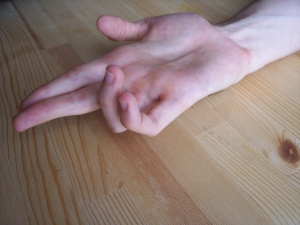 Ulnar Claw
Occurs from an injury at the wrist
There is loss of function of the:
Interossei
Ulnar Lumbricals
There is unopposed action of:
Extensor Digitorum (MCP Hyperextended)
FDS &FDP (IP hyperflexed)
The 1st & 2nd lumbricals (Median N.)  and most thenar muscles are spared 
Patient has Benedict’s Sign at REST
[Speaker Notes: https://www.youtube.com/watch?v=0AAligXLJ1A]
Wrist Drop
Results from damage to the Radial Nerve
Causes paralysis and weakness of the hand and finger extensors
Carpal Tunnel Syndrome
This is the most common neuropathic entrapment syndrome
Common in people who do manual work or repetitive flexion/extension of wrist
Symptoms:
Dropping items, can’t turn object 
Proximal referred pain 
Thenar wasting
[Speaker Notes: AMBOSS: Pressure increase within the carpal tunnel → compression of contained structures → impaired blood flow and altered microvascular structure of the median nerve → inflammatory reaction → edema and hypoxia → axonal degeneration]
Question #2
Mr. Brown has worked as a tailor for 20 years. Recently, he presented to his GP with a complaint the he couldn’t thread his needles properly and is frustrating him.
What is the most likely diagnosis?
	Carpal Tunnel Syndrome
What treatment would you recommend for him?
	Surgical release of the transverse carpal ligament
Question #3
A farmer obtained a chop wound to his left proximal forearm. He presents to your office with his left hand (see picture). This sign occurs at rest.
What is this sign called?
	Benedict’s Sign (At Rest)
b)   What is it a result of?
	Damage to Ulnar Nerve